SWAP EASTStudy Skills EventArts, Humanities and Social Sciences
‘Edinburgh: A City of Literature and Duality’
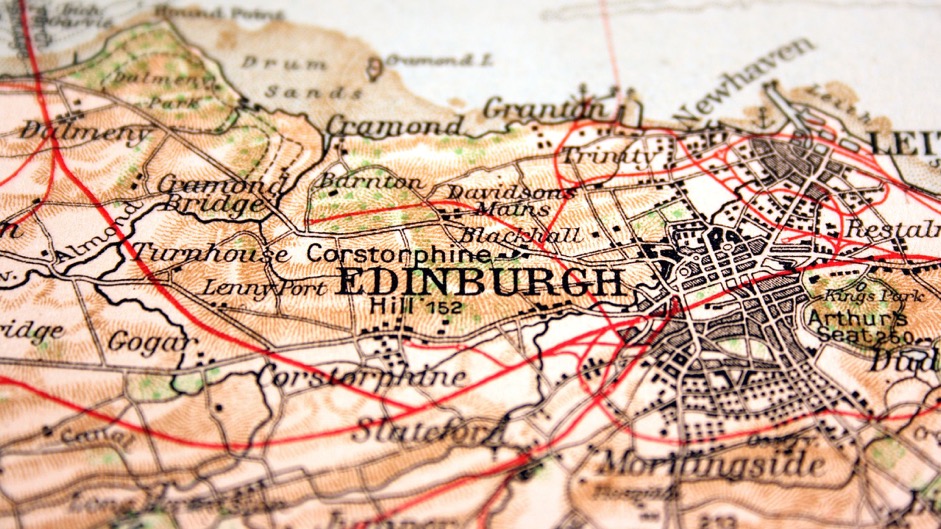 Dr Anya Clayworth
Anya.Clayworth@ed.ac.uk
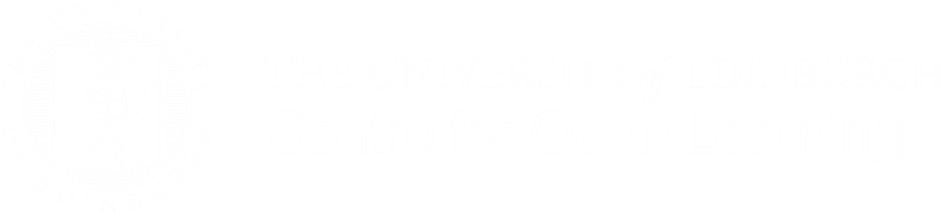 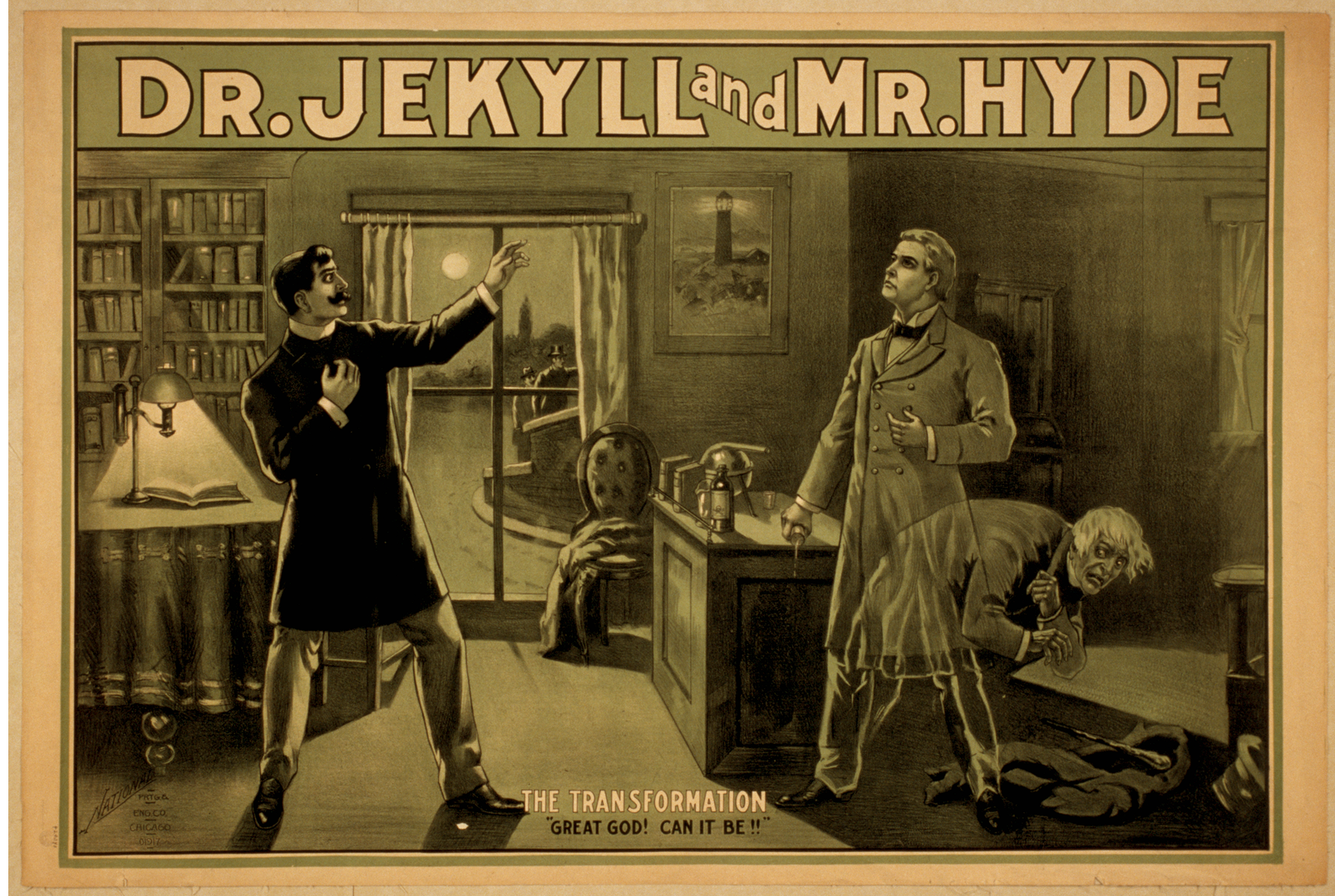 Definition of DUALITY (Cambridge English Dictionary): ‘the state of combining two different things.’
‘With every day, and from both sides of my intelligence, the moral and the intellectual, I thus drew steadily nearer to that truth, by whose partial discovery I have been doomed to such dreadful shipwreck: that man is not truly one, but truly two.’
Robert Louis Stevenson: Strange Case of Dr Jekyll and Mr Hyde (1886)
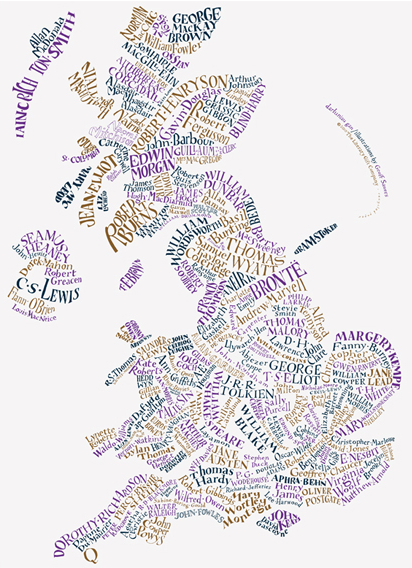 A Literary Map of the UK
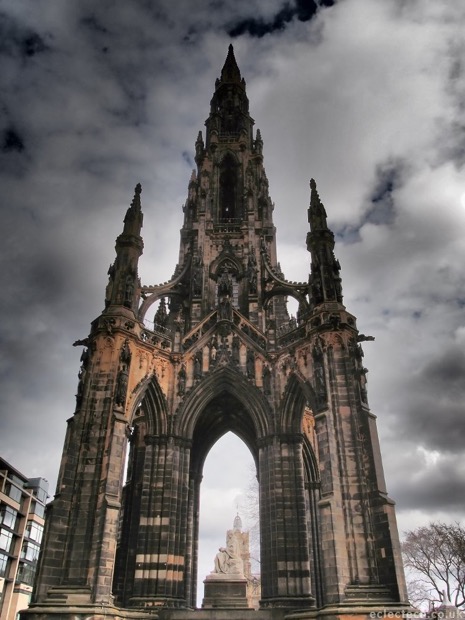 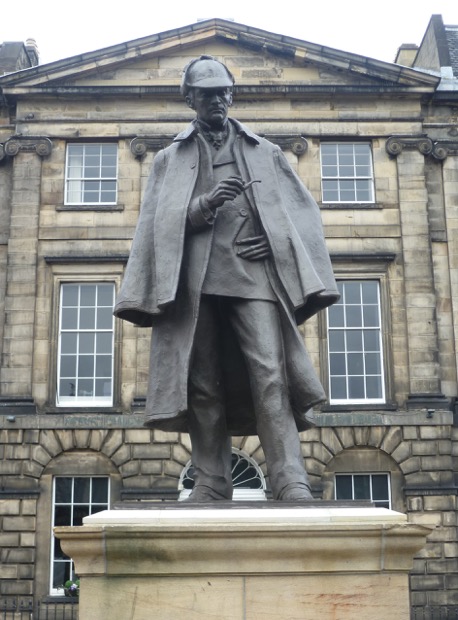 Literary statues in Edinburgh
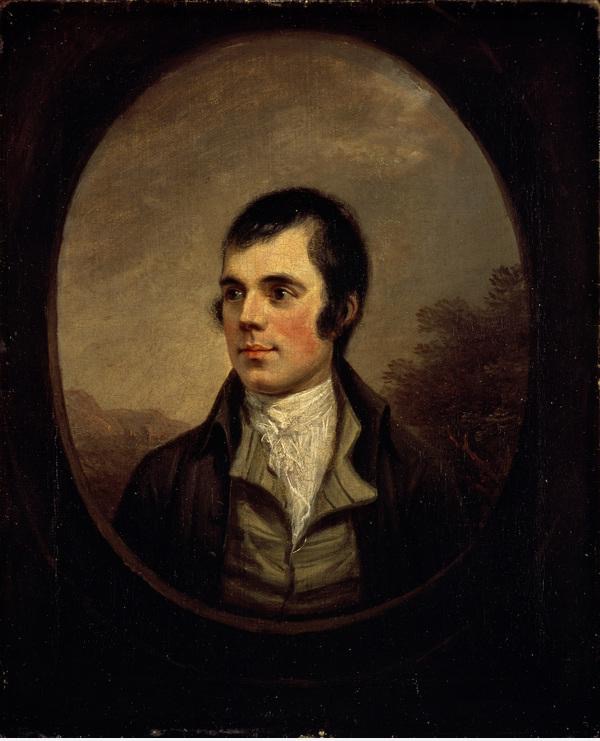 Robert Burns 1759-96
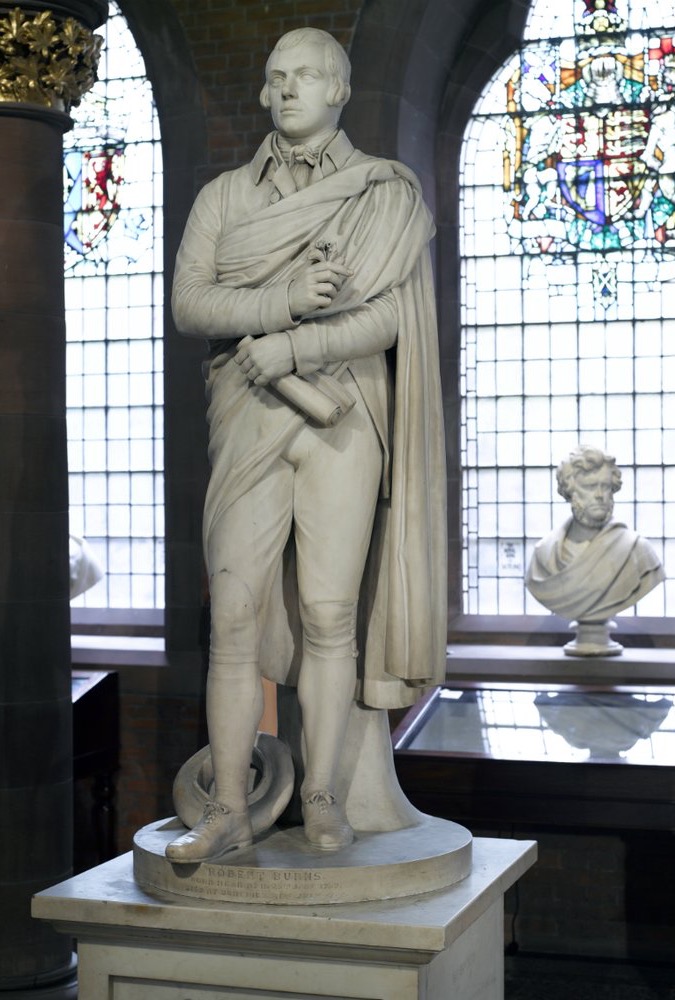 The Burns statue in the Scottish National Portrait Gallery
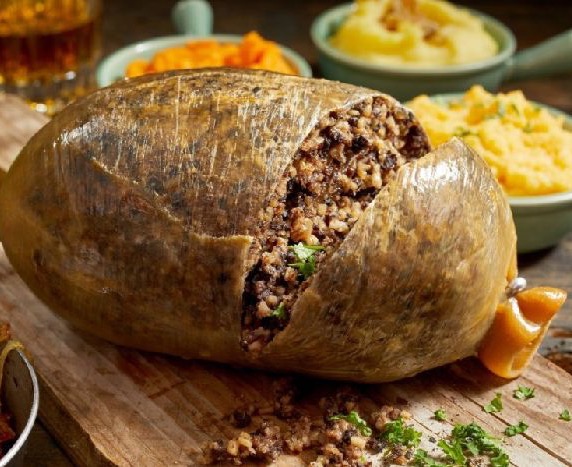 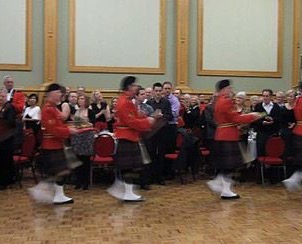 Burns Night 25 January
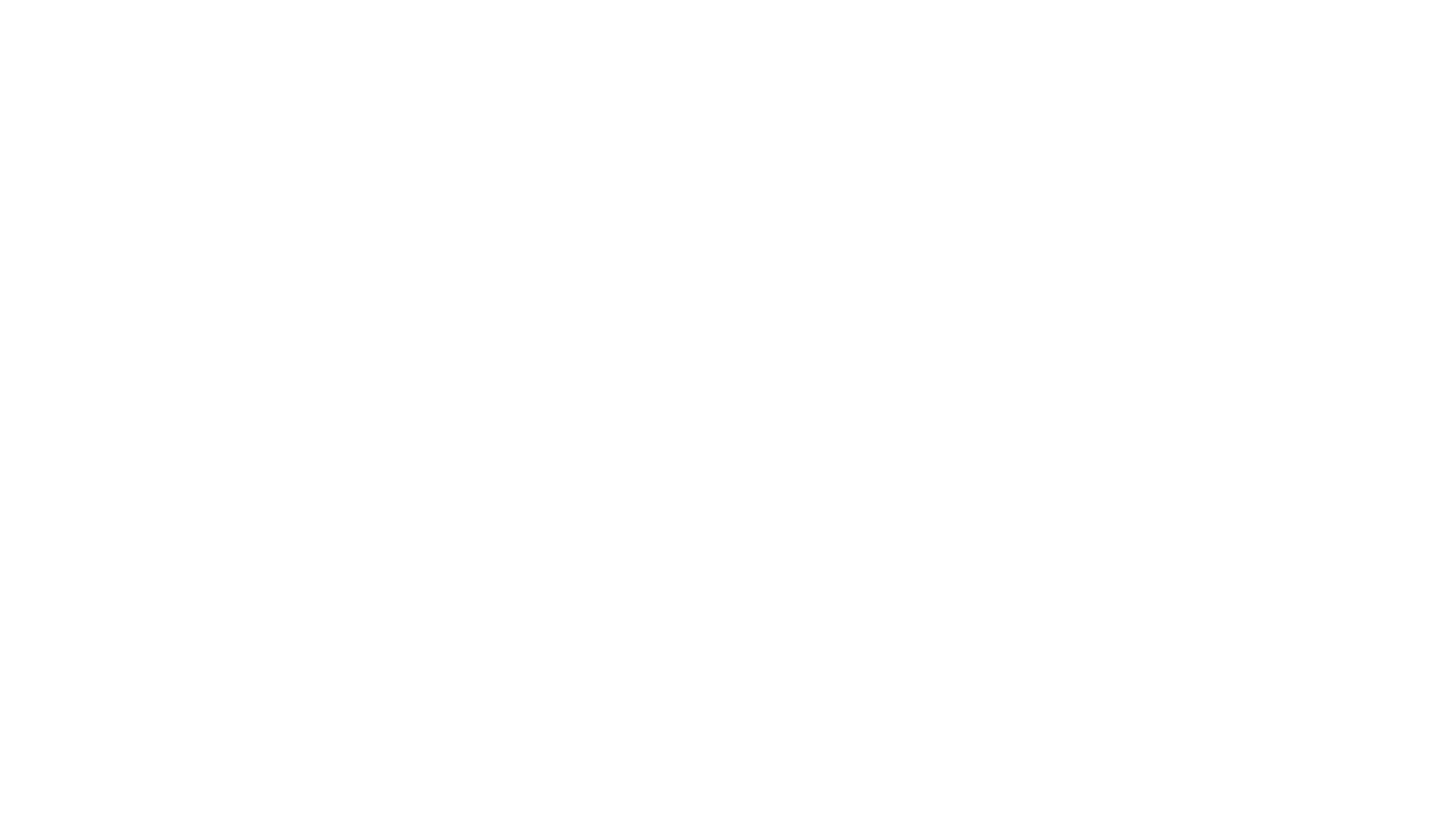 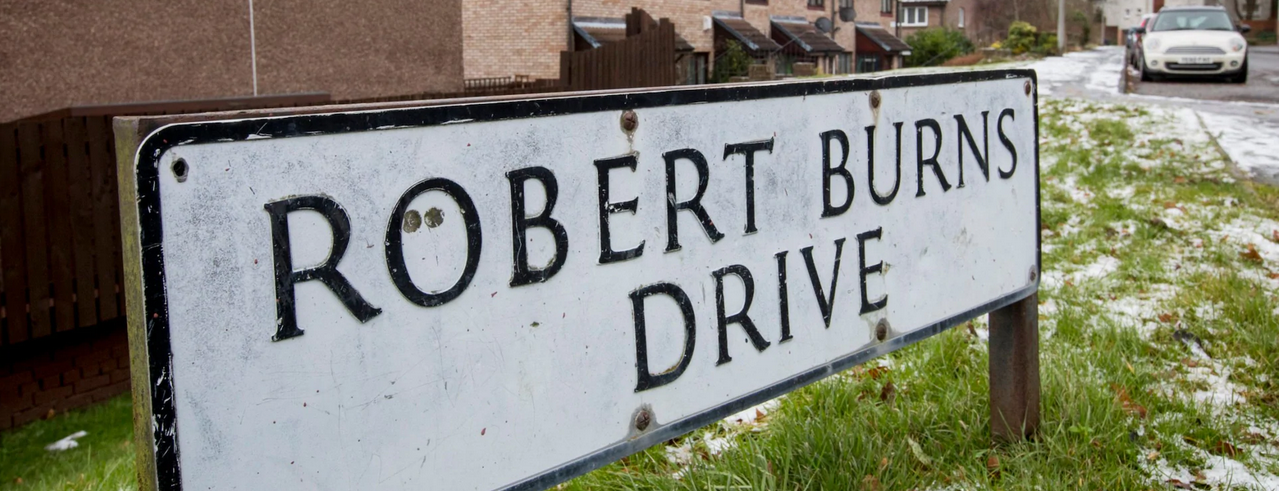 Evidence of Burns’ presence on the Edinburgh streets…
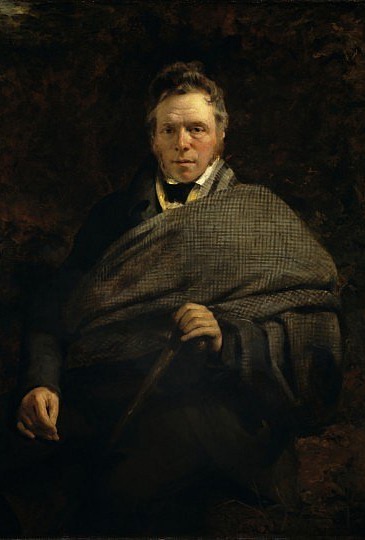 James Hogg 1770-1835
The Private Memoirs and Confessions of a Justified Sinner (1824)
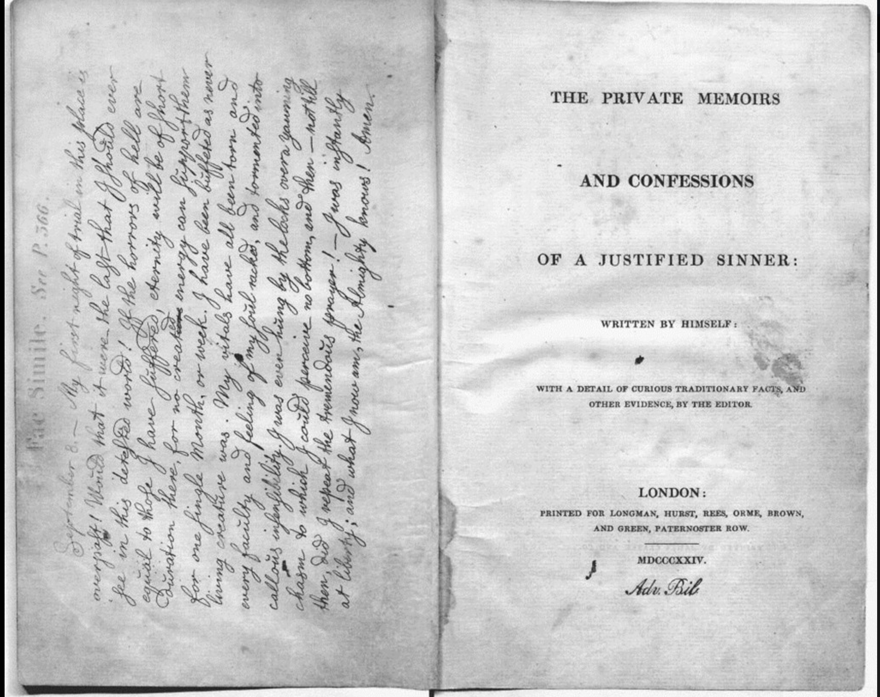 Sir Walter Scott1771-1832
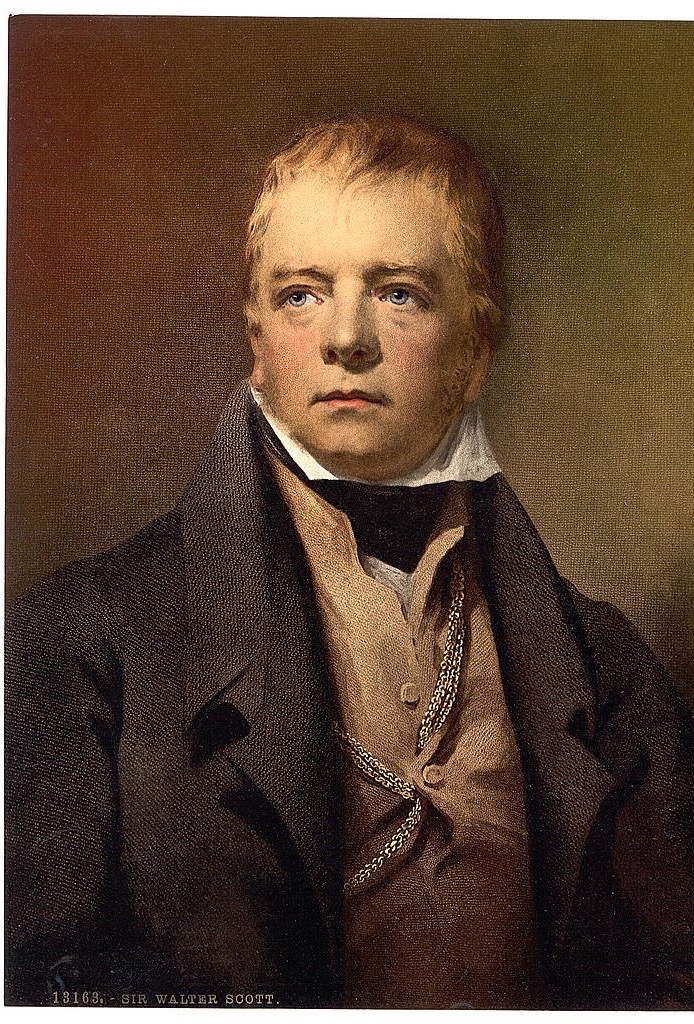 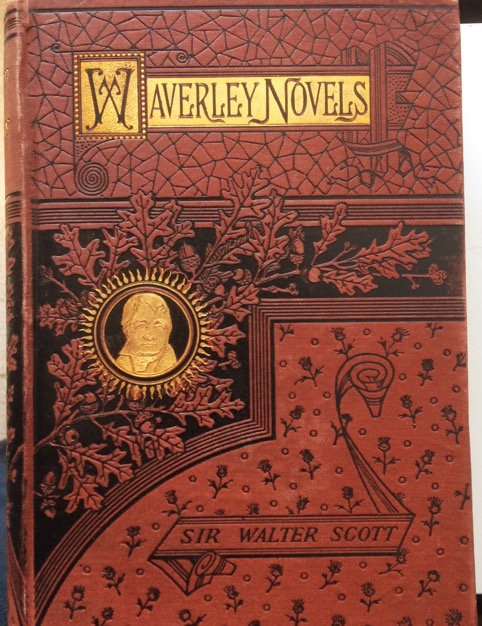 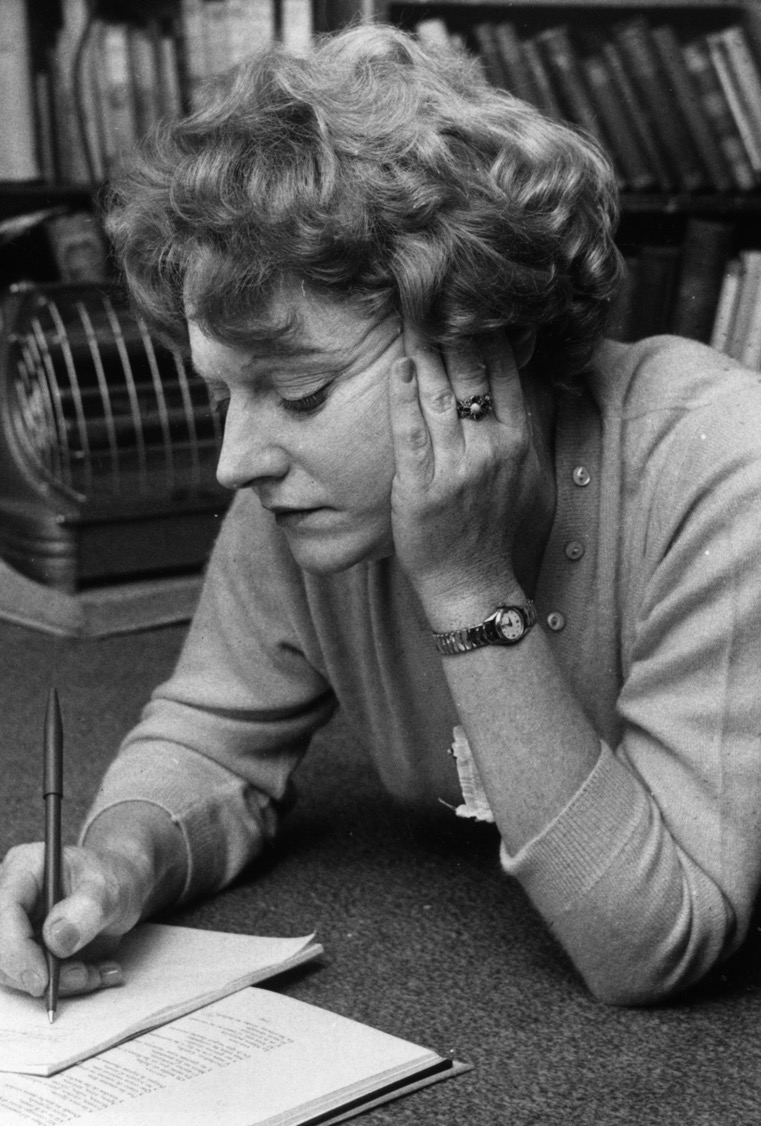 Muriel Spark1918-2006
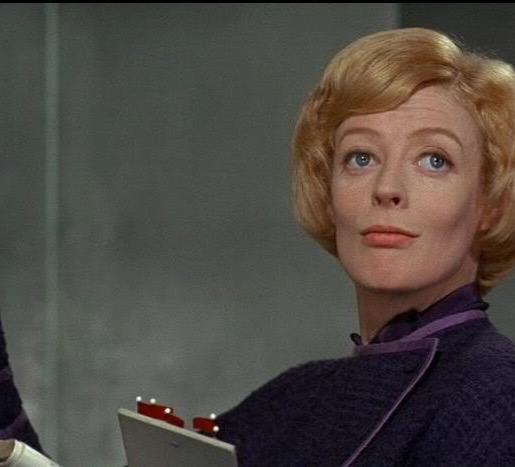 Maggie Smith as Jean Brodie in the 1969 film version of The Prime of Miss Jean Brodie
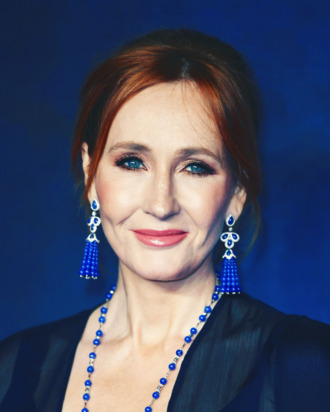 Writers’ Block Marchmont
Robert Louis Stevenson 1850-1894
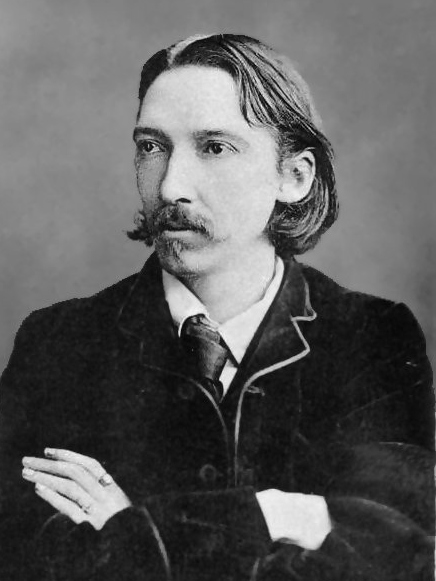 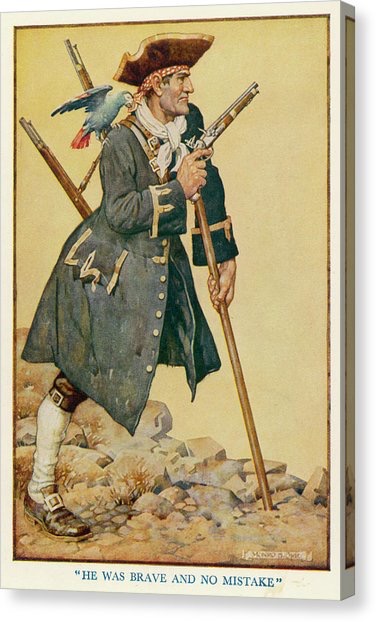 Stevenson’s iconic pirate Long John Silver from Treasure Island and the pirate he inspired…
J. K. Rowling1965-
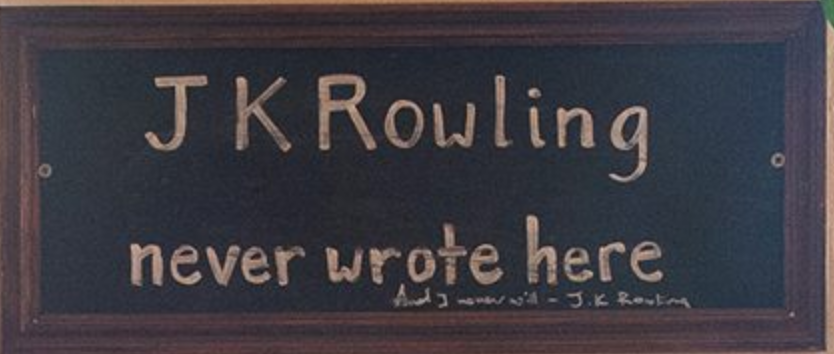 The Elephant House café where J. K. Rowling wrote Harry Potter and the Philosopher’s Stone
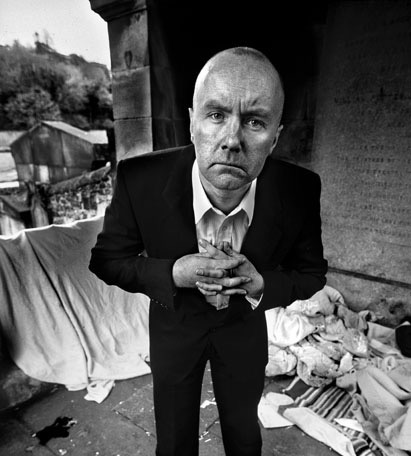 Irvine Welsh 1957-
Irvine Welsh’s Trainspotting (1993)
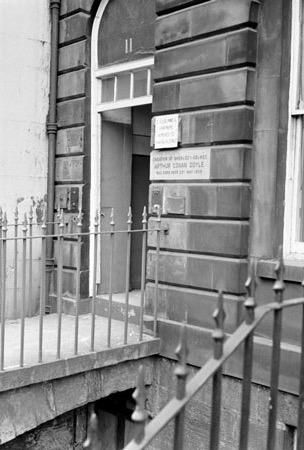 11 Picardy Place, Edinburgh
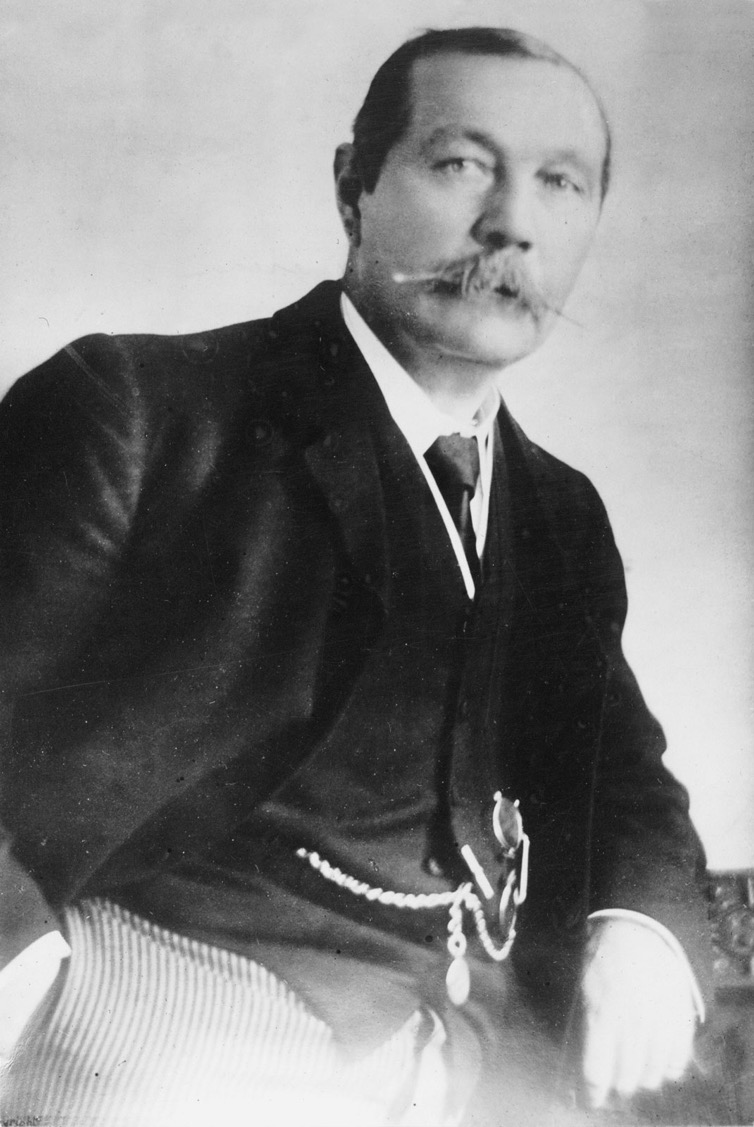 Sir Arthur Conan Doyle 1859-1930
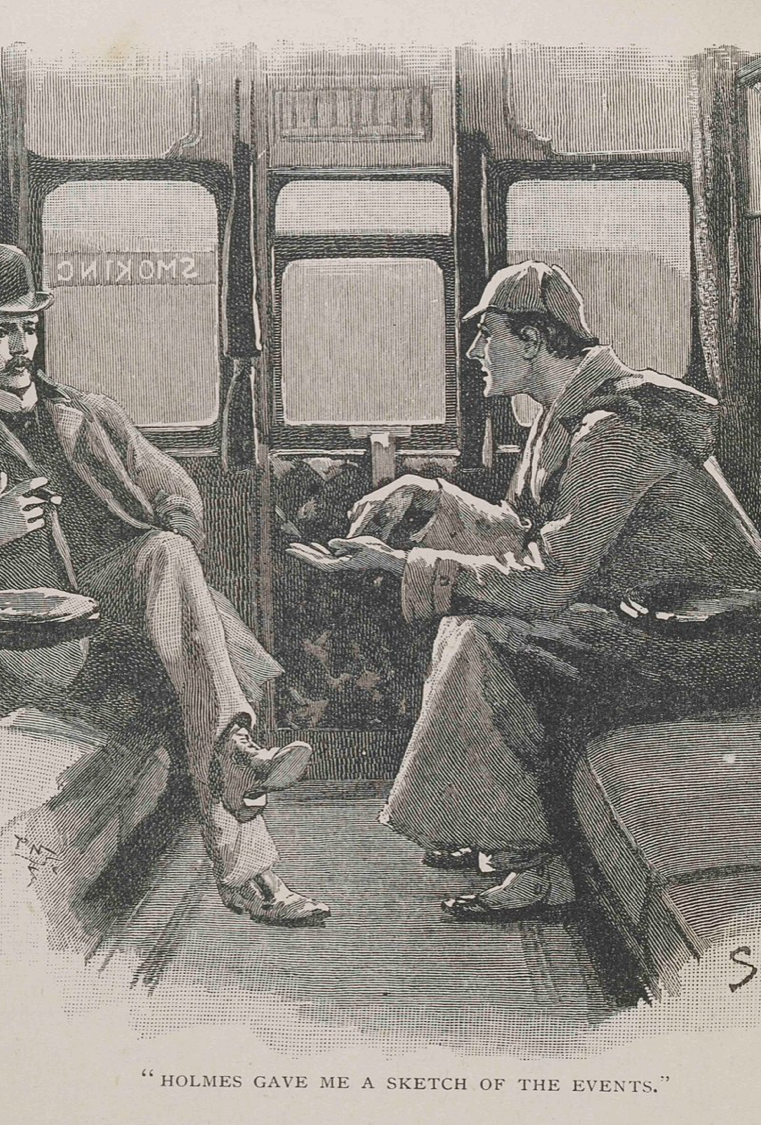 Arthur Conan Doyle in an interview for The Bookman (May 1892)
‘Sherlock Holmes was the literary embodiment of my memory of a professor of medicine at Edinburgh University, who would sit in the patients’ waiting room and diagnose the people as they came in, before even they had opened their mouths. He would tell them their symptoms. He would give them details of their lives, and he would hardly ever make a mistake.’
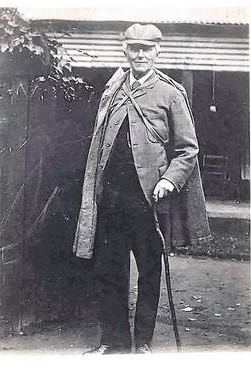 Joseph Bell1837-1911
Centre for Open LearningThe University of EdinburghPaterson’s LandHolyrood RoadEdinburgh EH8 8AQE: Anya.Clayworth@ed.ac.uk W: https://www.ed.ac.uk/lifelong-learning  Facebook: https://www.facebook.com/UoEShortCourses Instagram: https://www.instagram.com/UoEShortCourses/
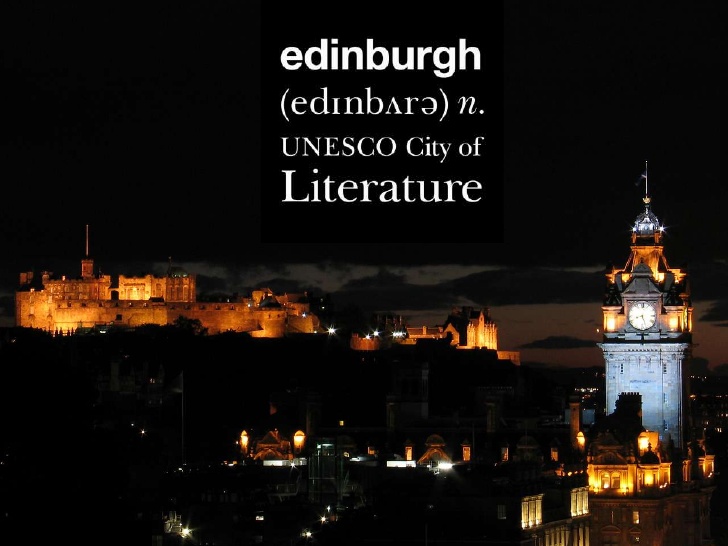 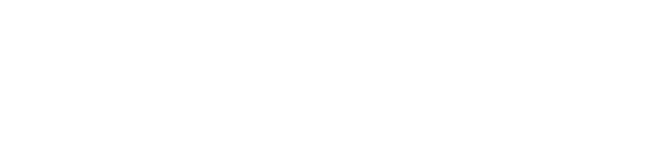